Chapter 8: Volcanic Activity
Volcanoes
Magma rises to surface
eruption  
lava
pyroclastics
gas
landform: Paricutin
vent
cone
caldera
rift
Eruption factors
High gas content = explosive
High Si content = explosive
High viscosity = explosive
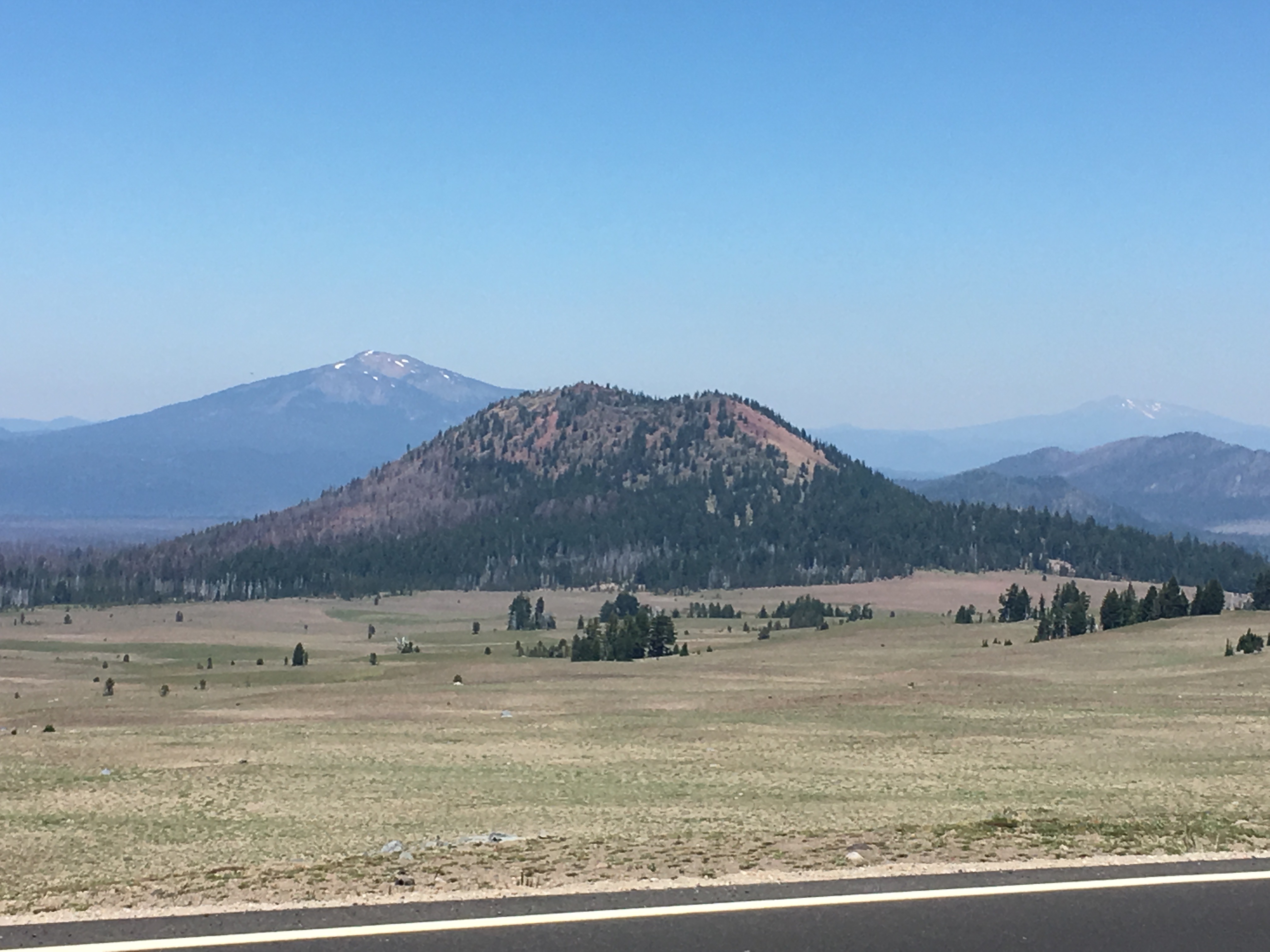 Volcano types
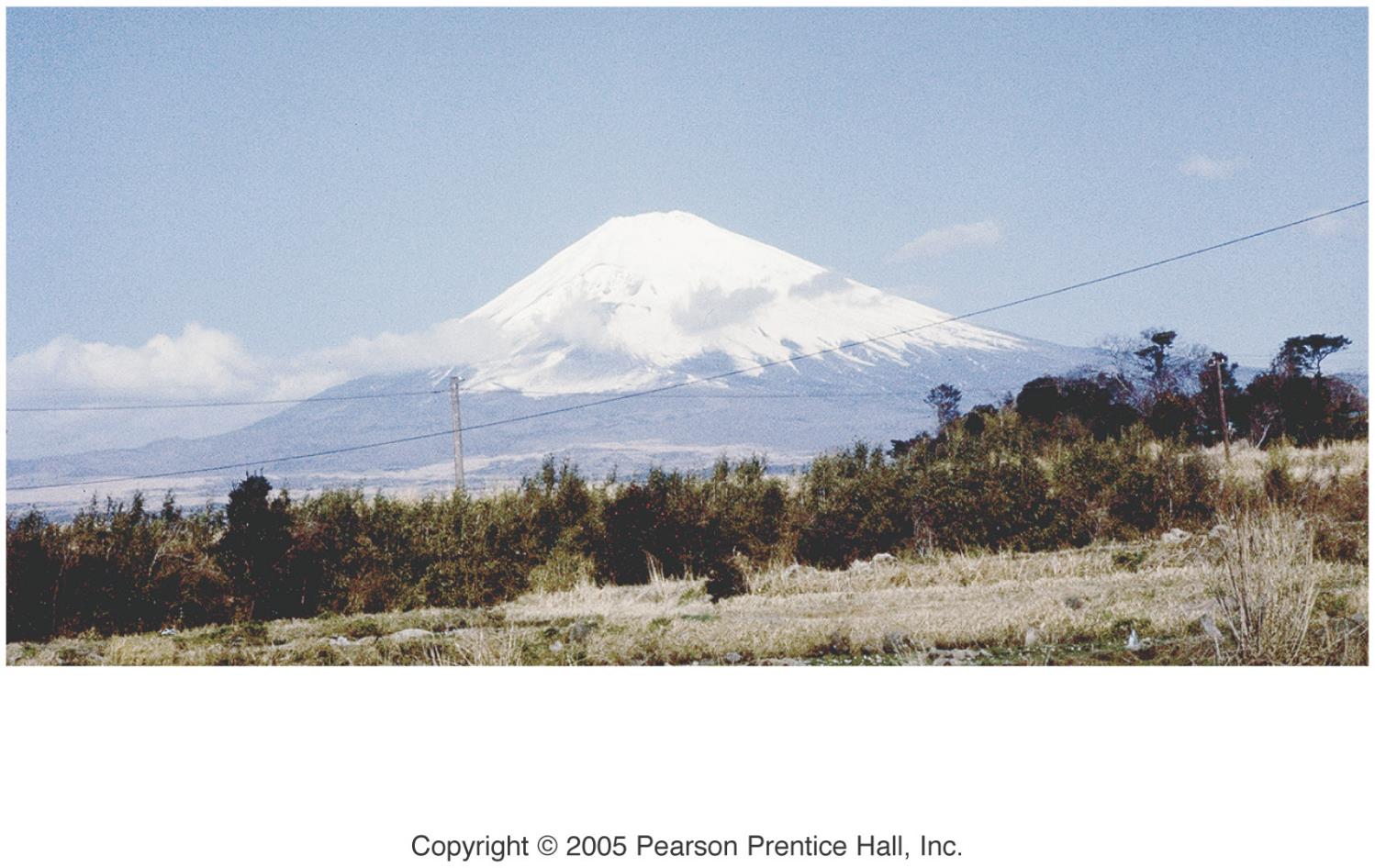 Shield - quiet
Cinder - explosive
Composite - quiet/explosive
Volcanic domes - explosive
Flood basalts - quiet
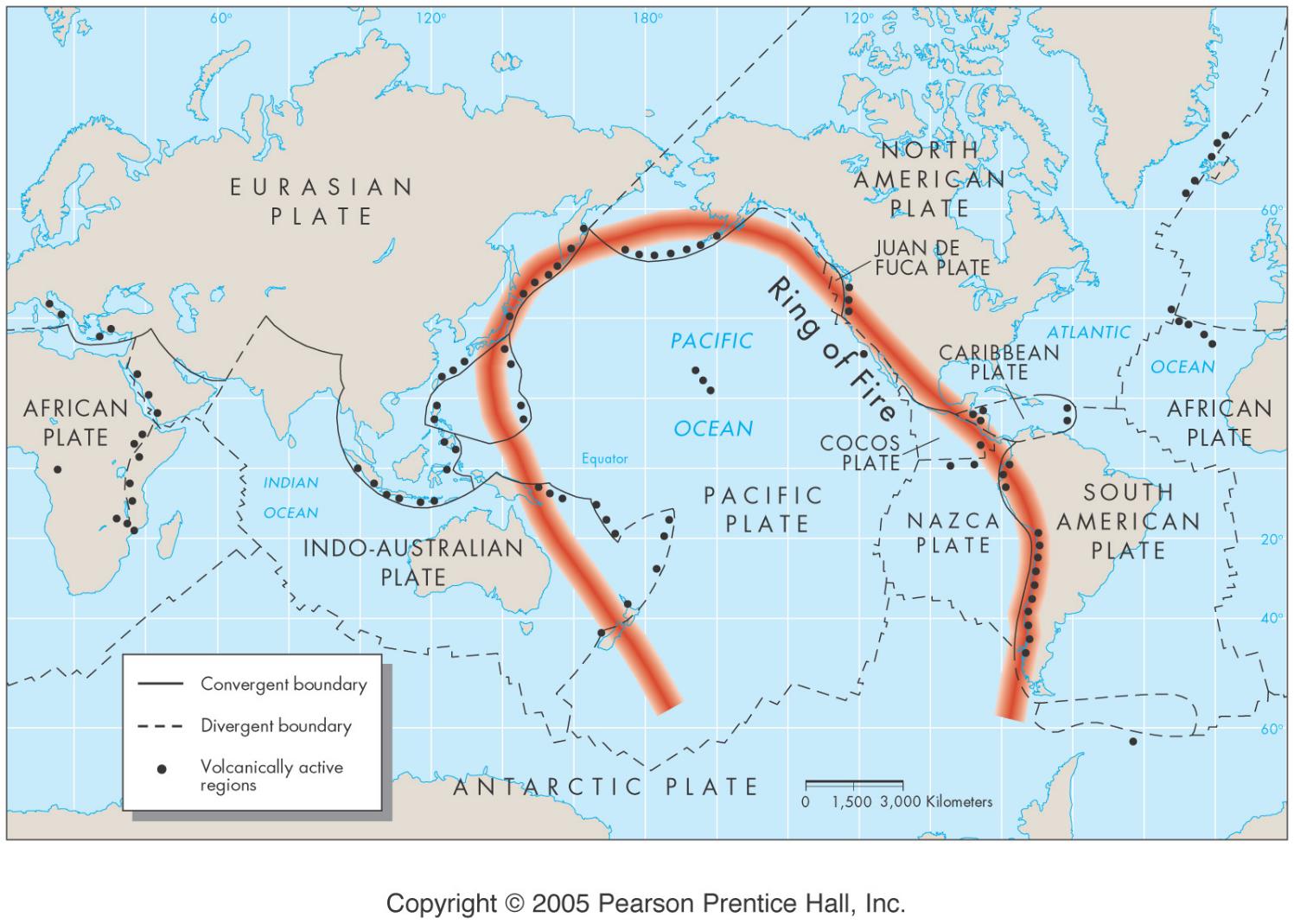 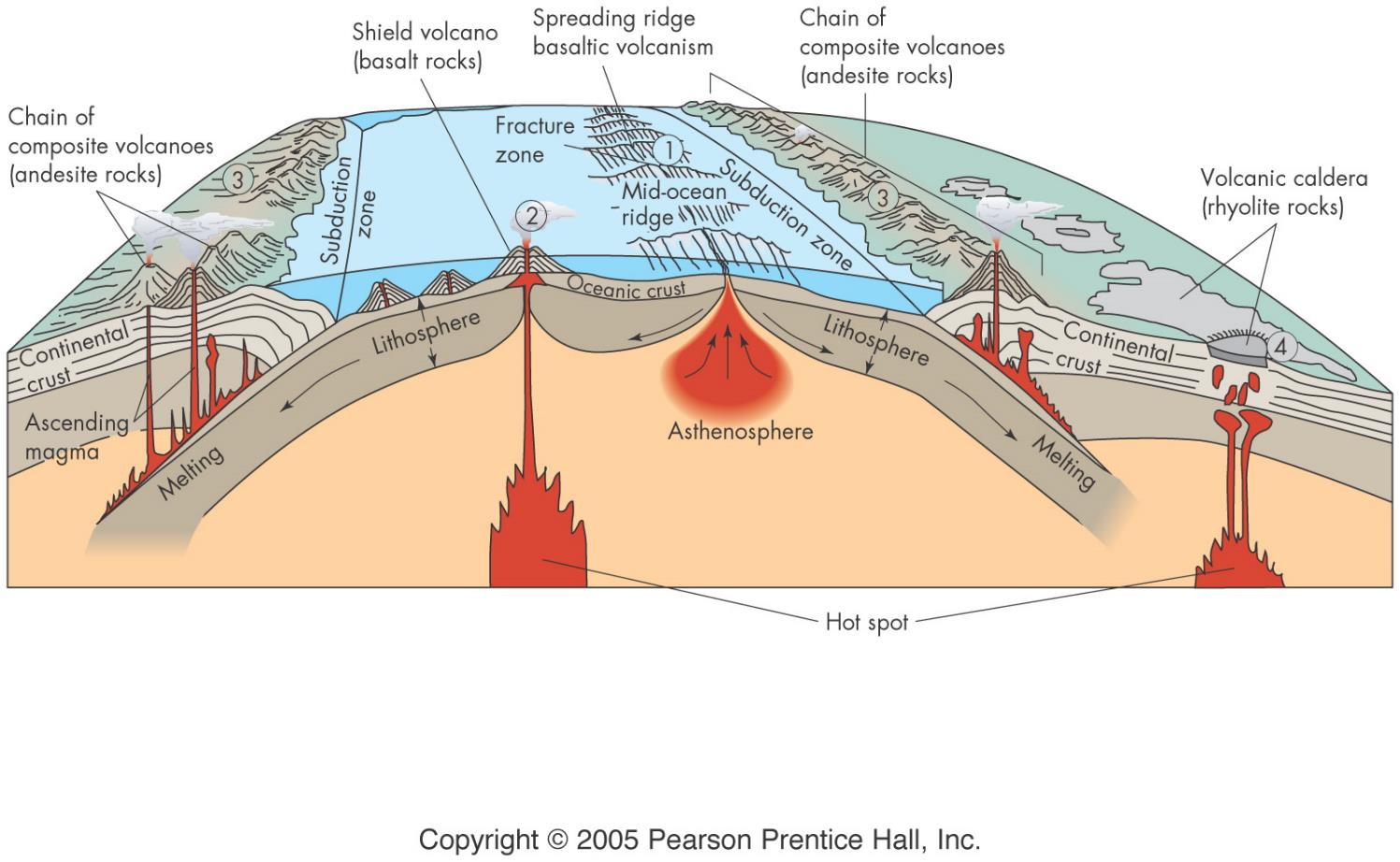 Origins: plate tectonics
mid-ocean ridge
hot spots
subduction zones
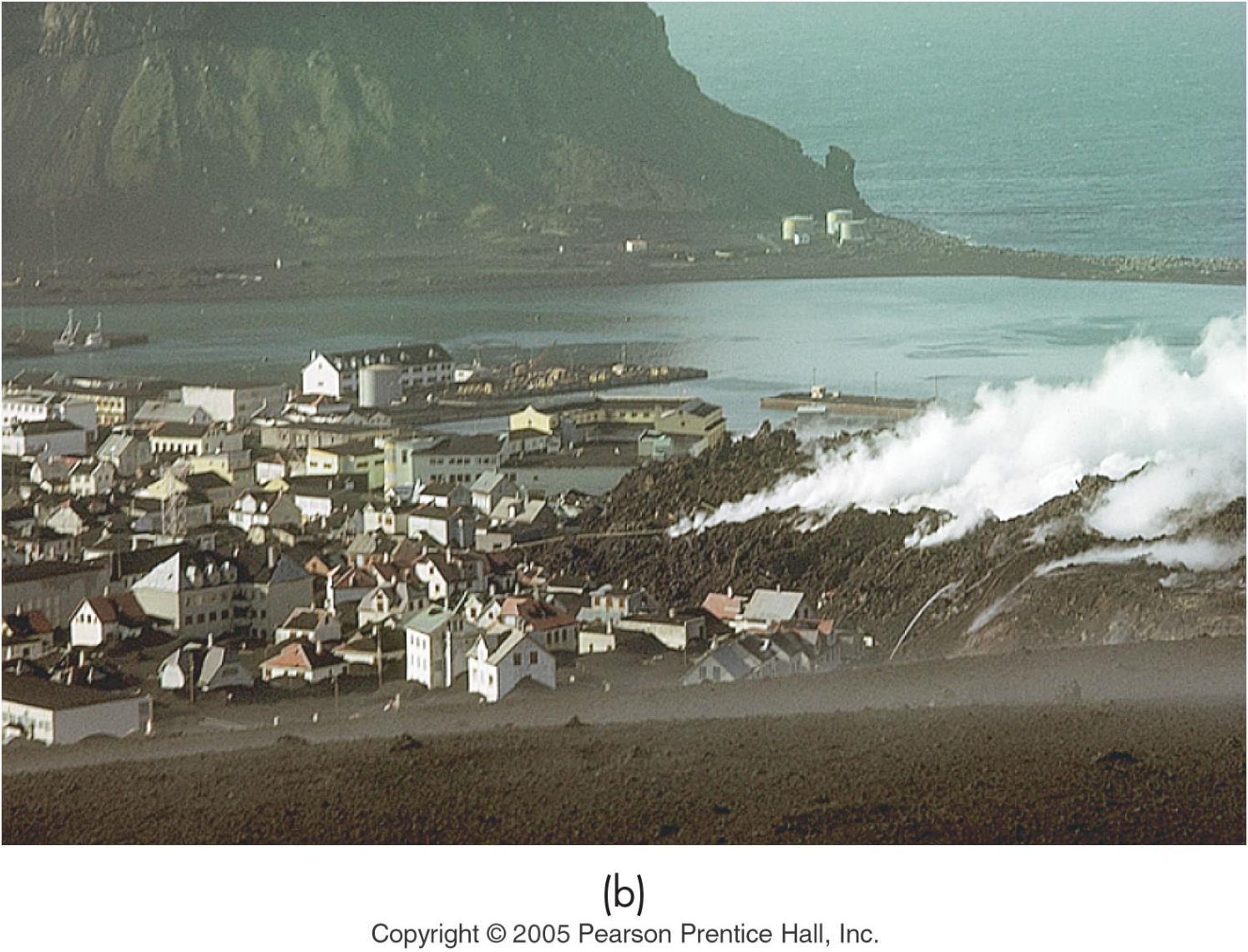 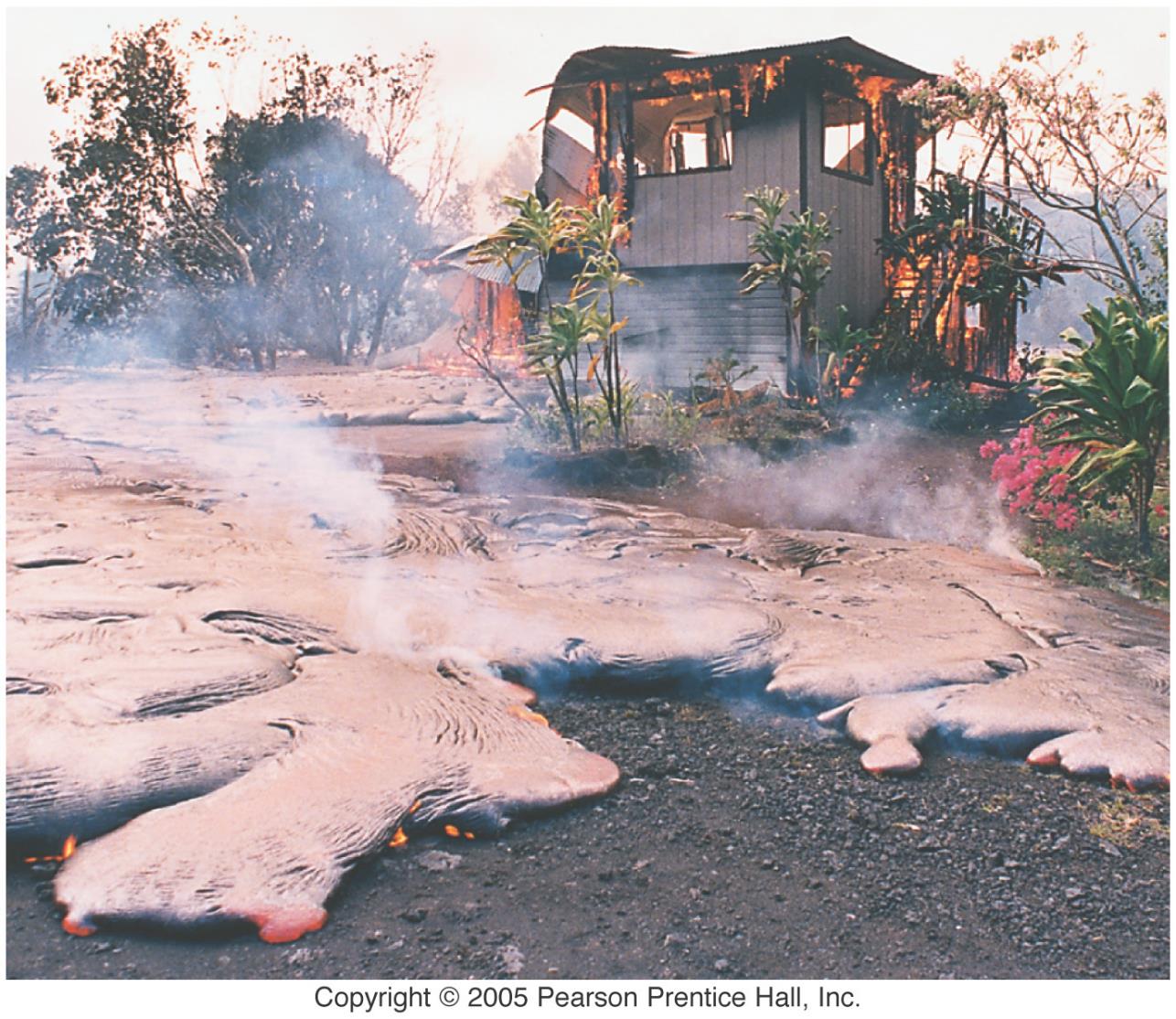 Volcano Effects
Lava flows
Aa, slow blocky
Pahoehoe, fast ropey
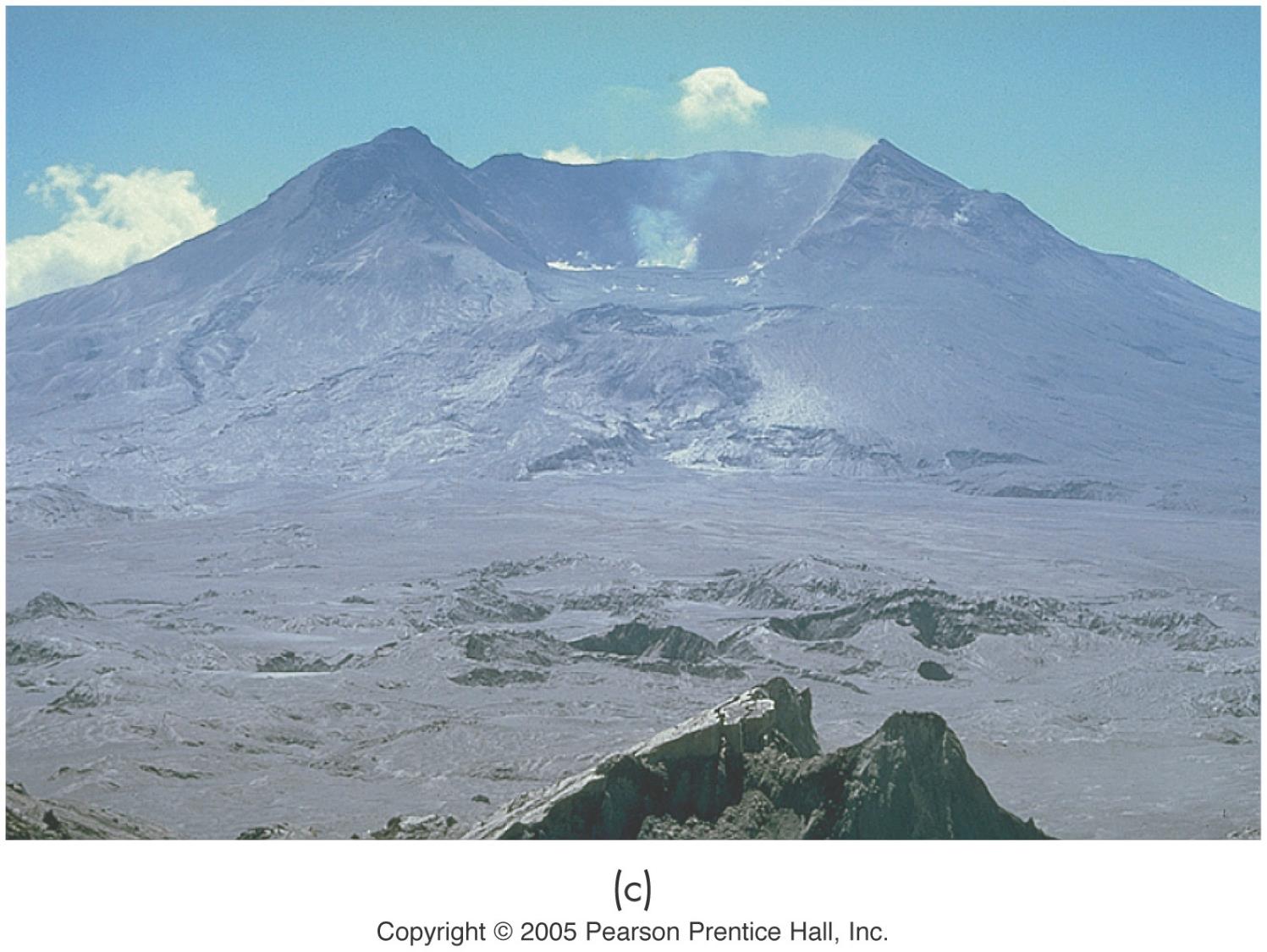 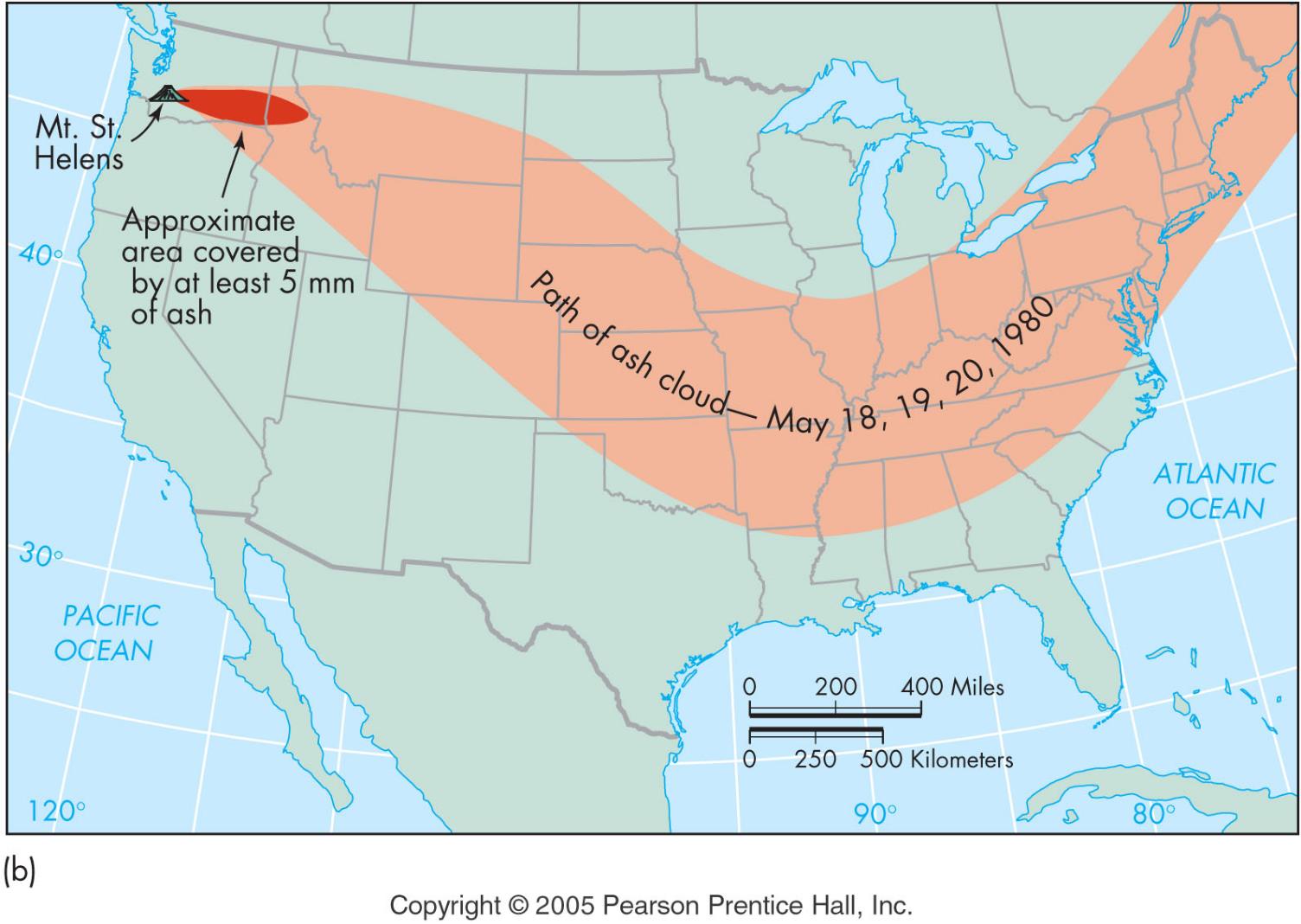 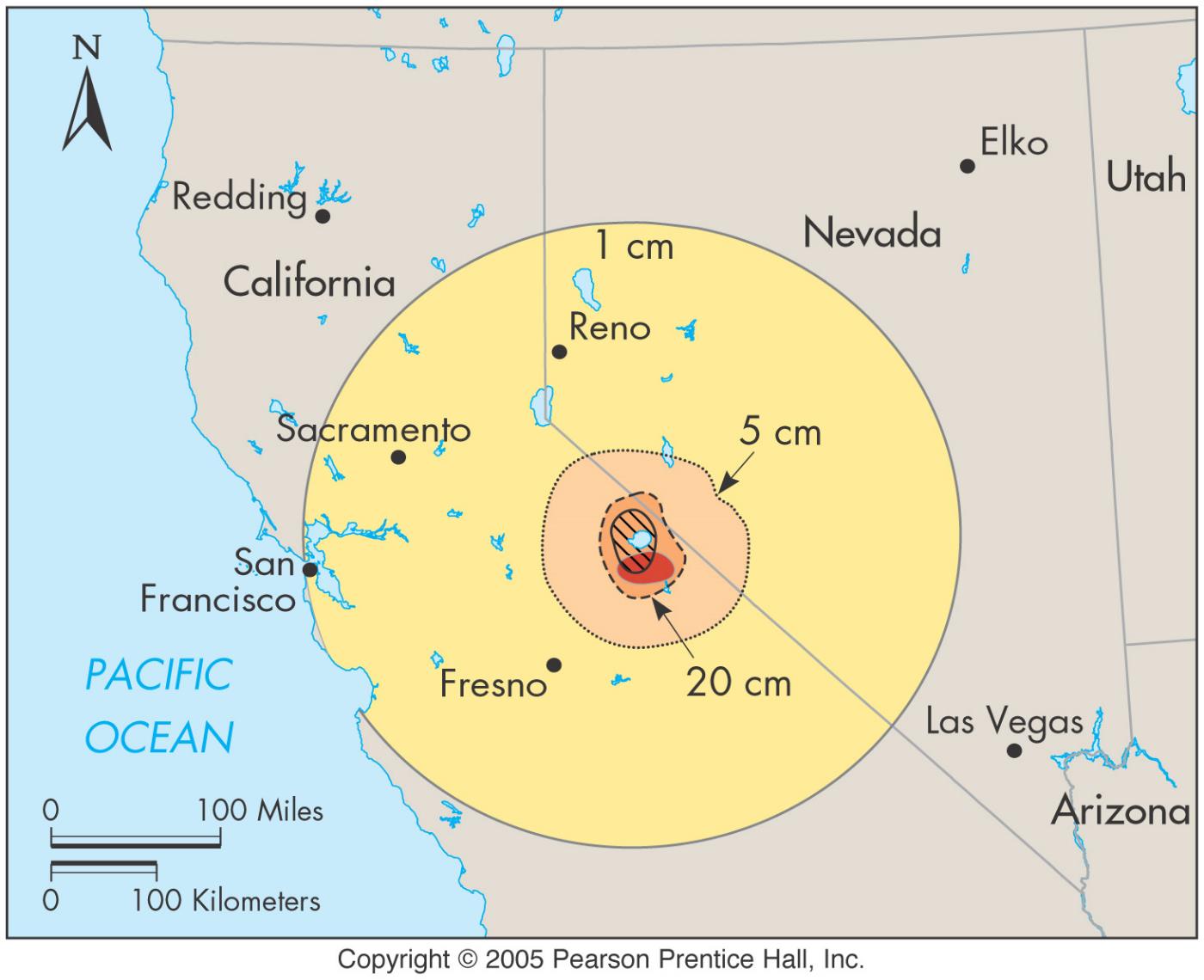 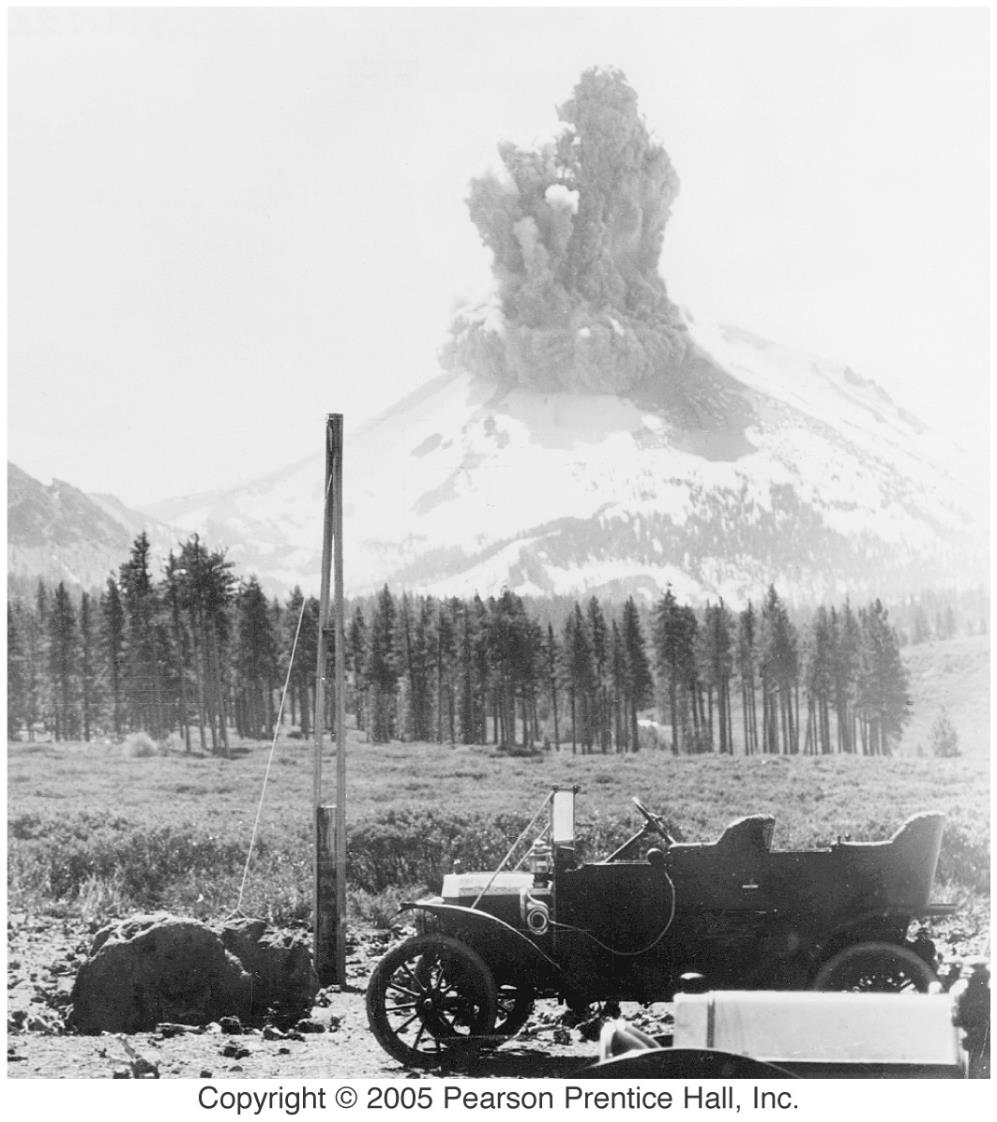 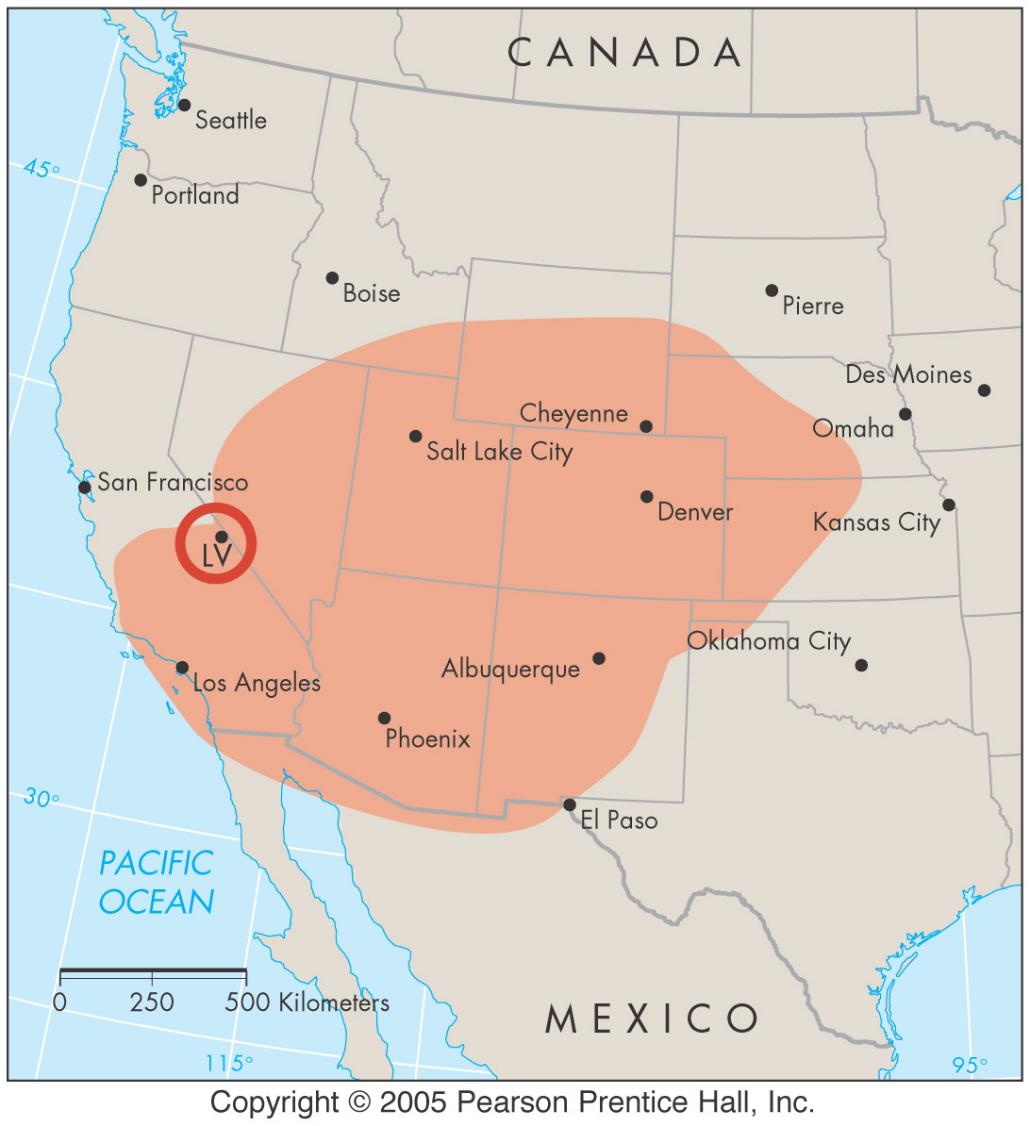 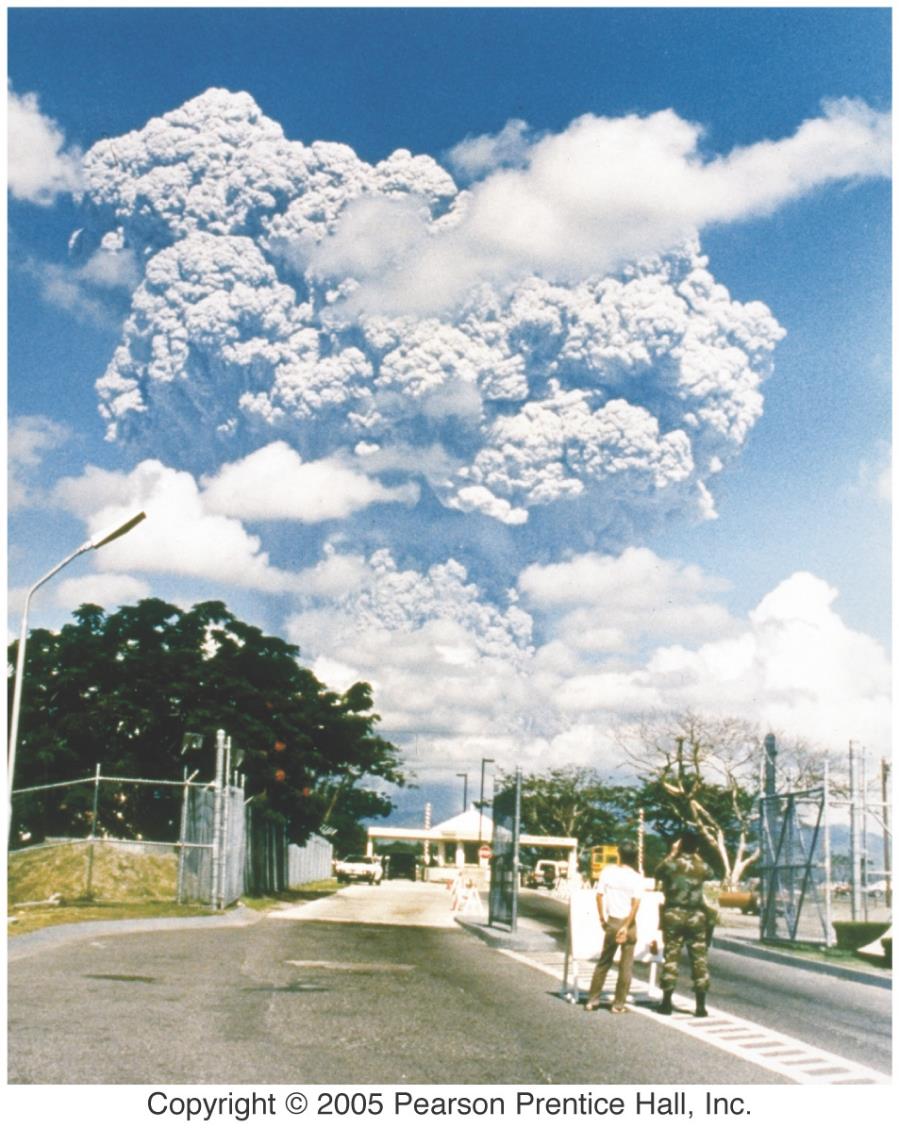 Volcano Effects
Pyroclastic activity
blocks & bombs
ash flow
http://www.geo.mtu.edu/volcanoes/west.indies/soufriere/govt/images/051296/ 
ash fall
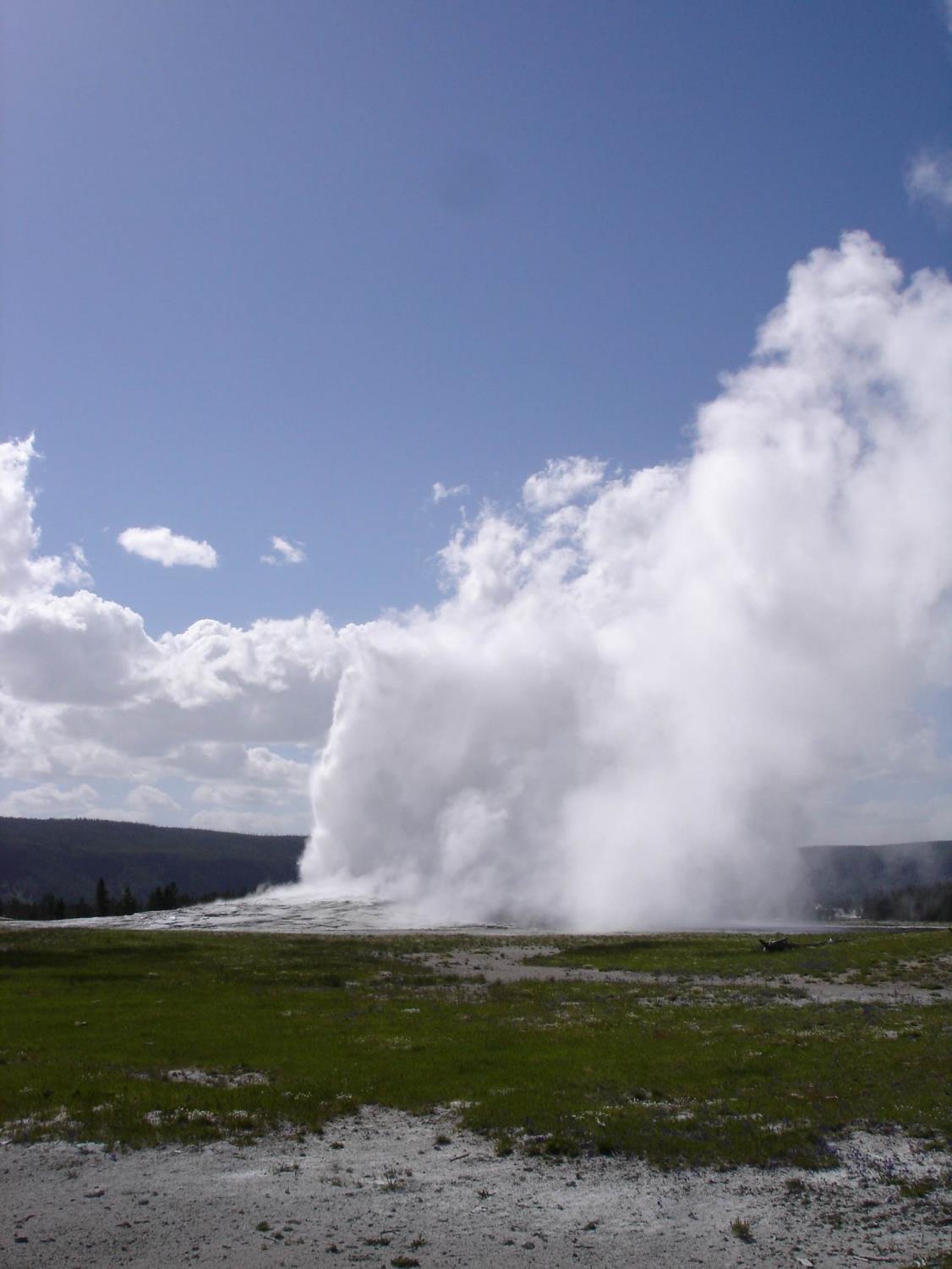 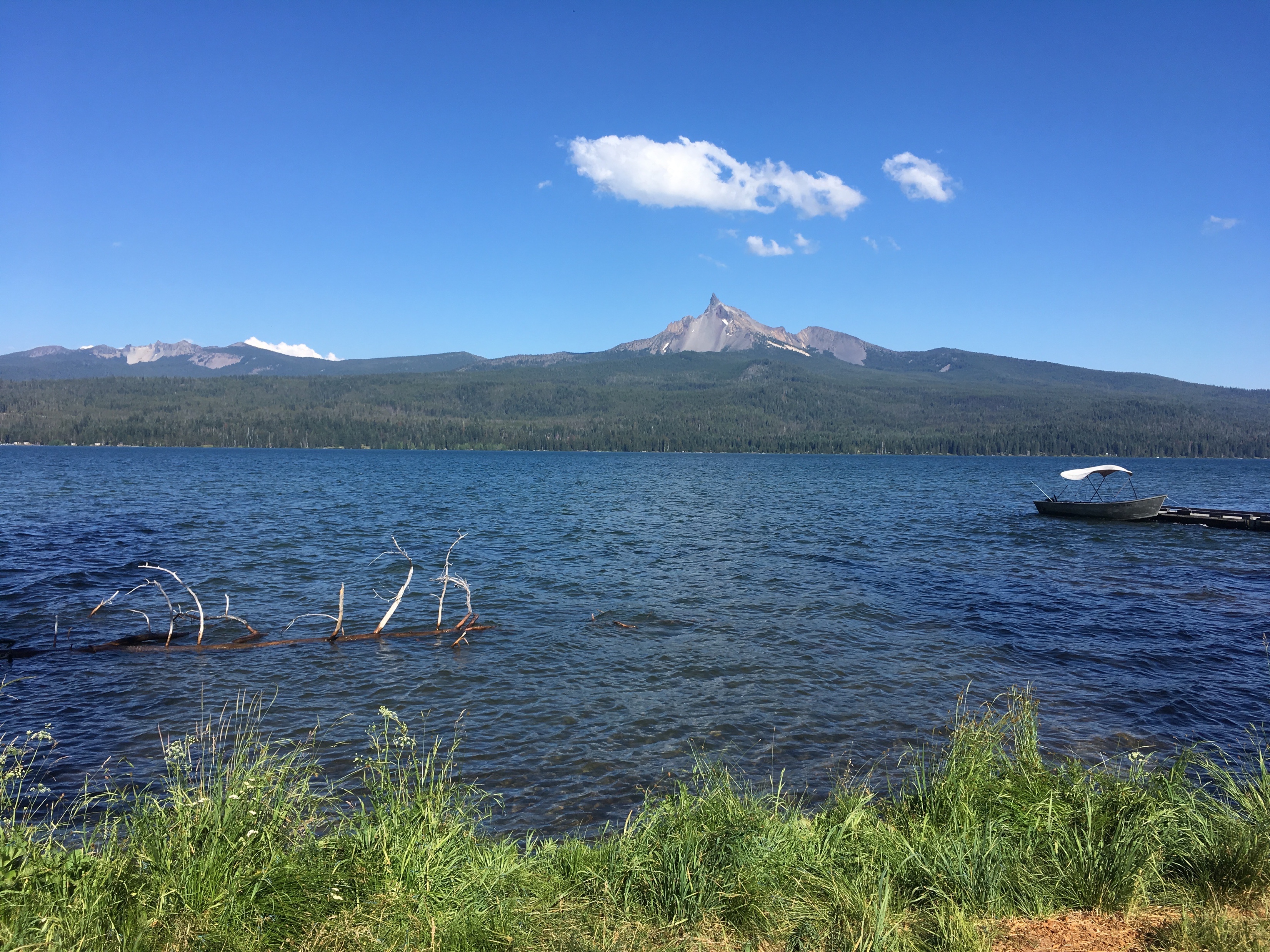 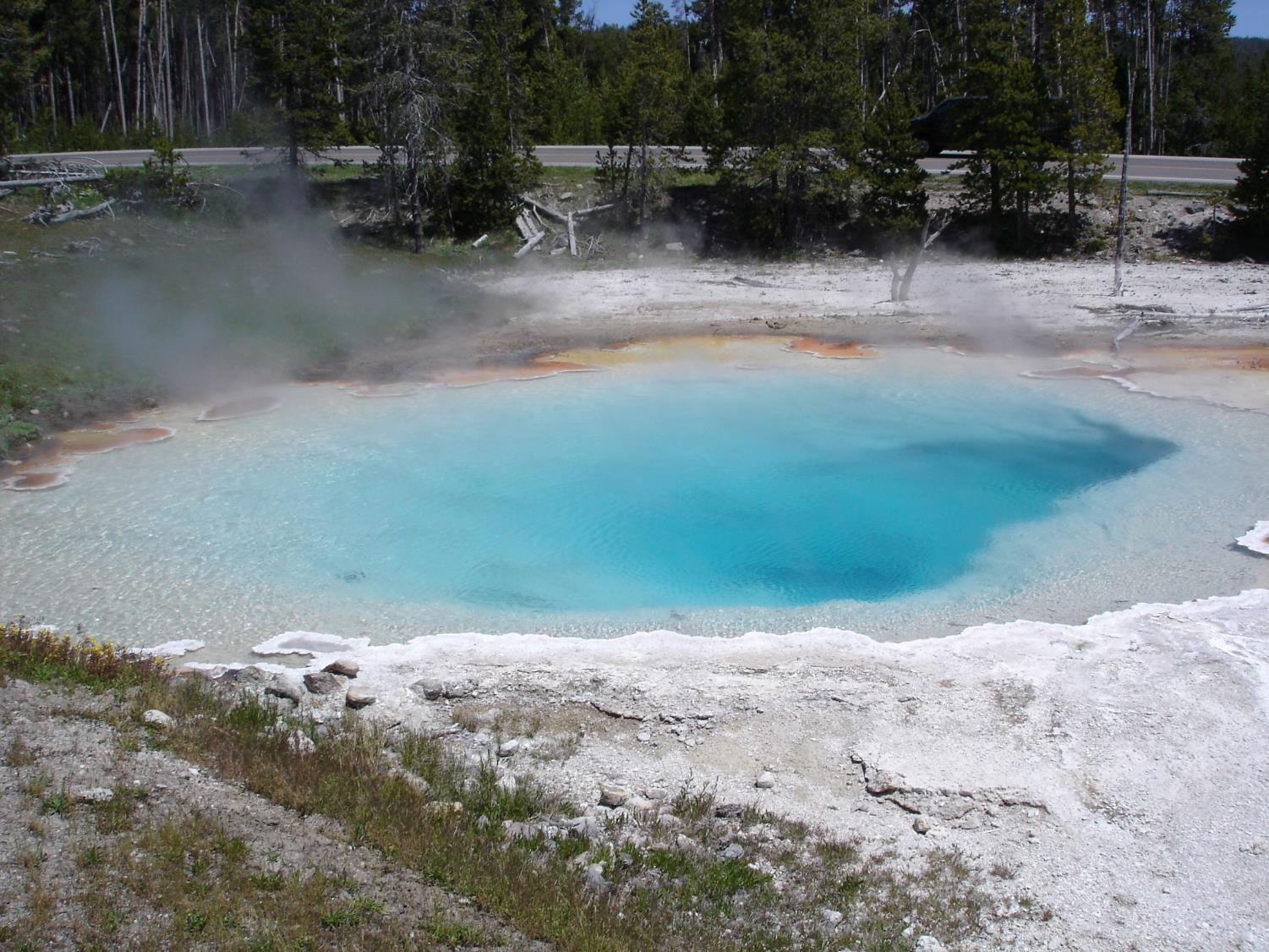 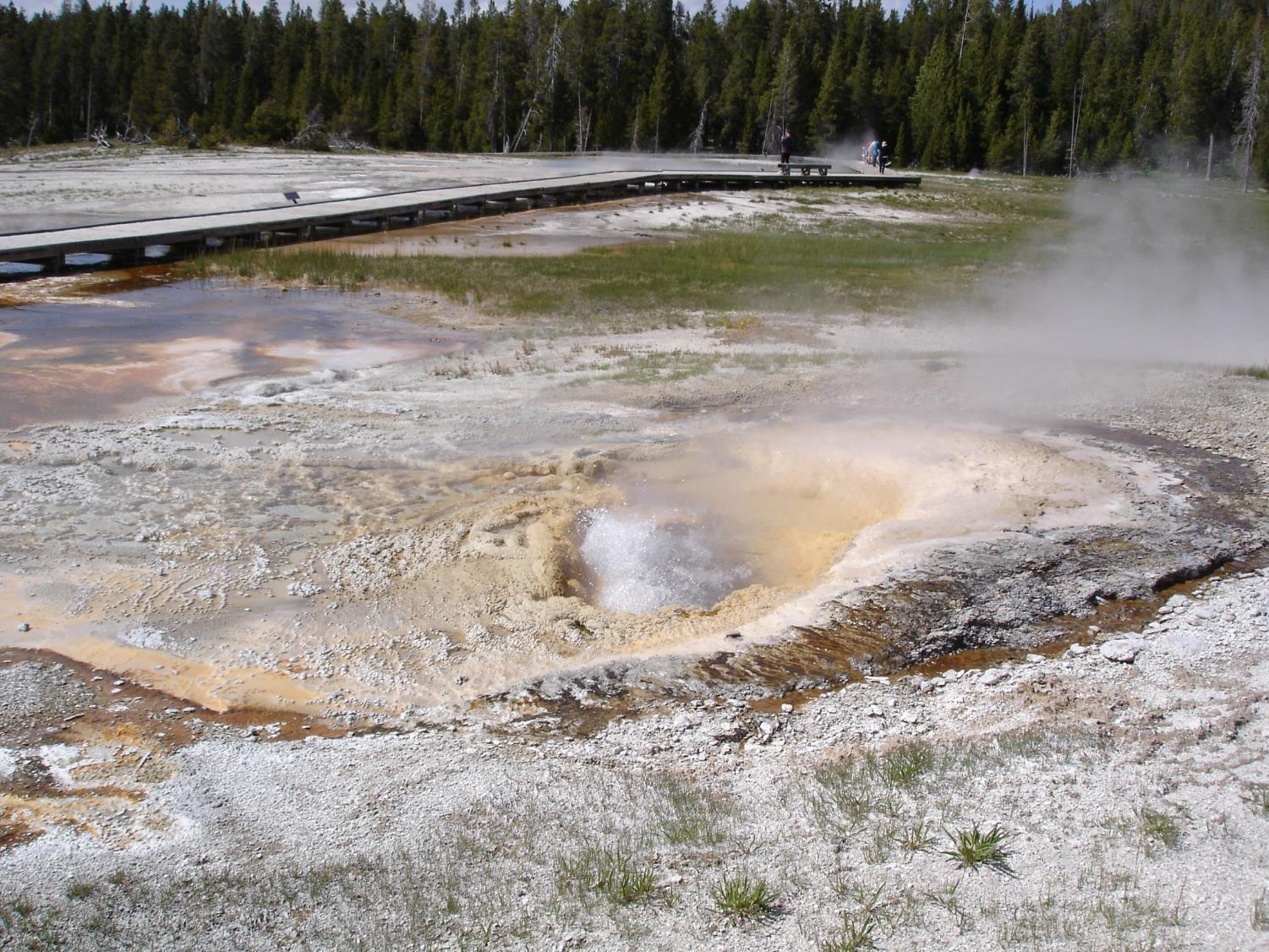 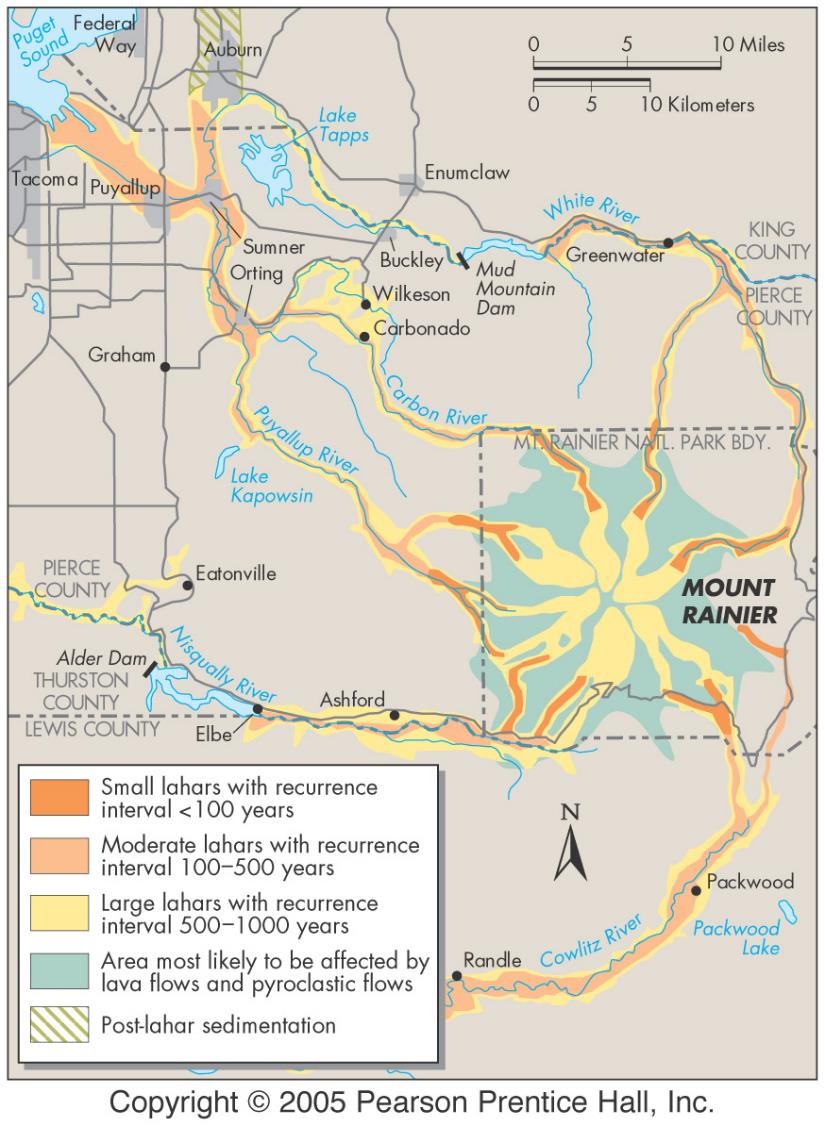 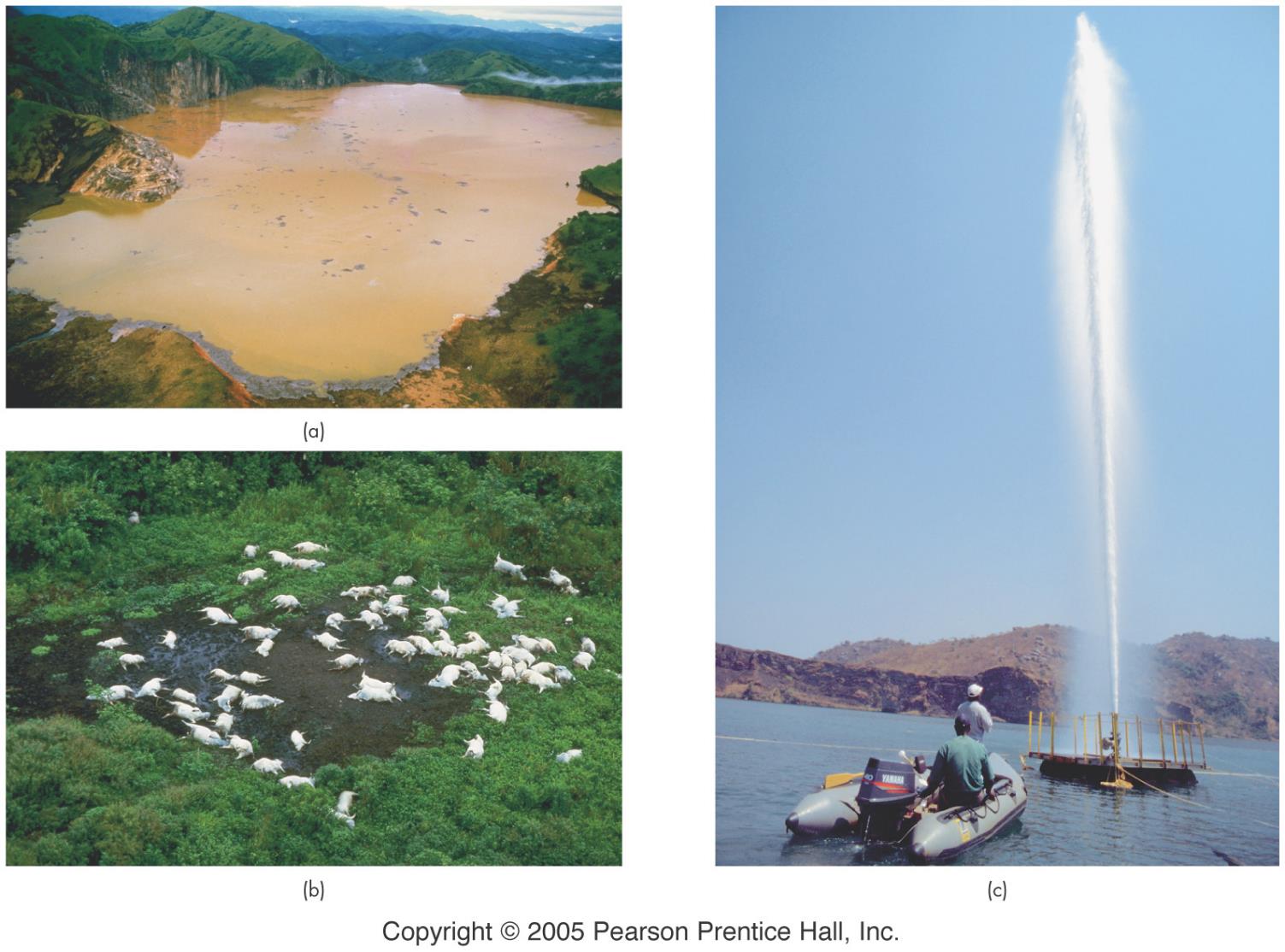 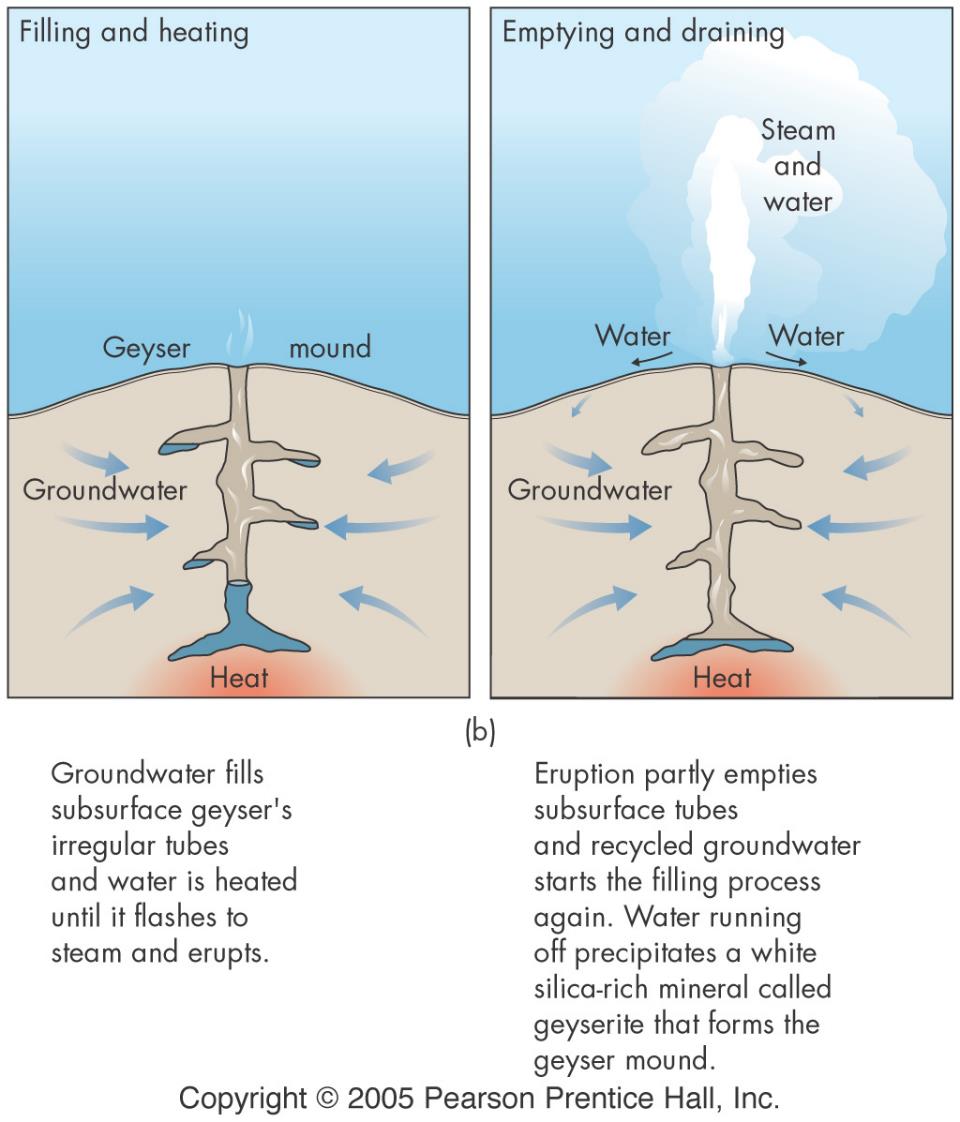 Volcano Effects
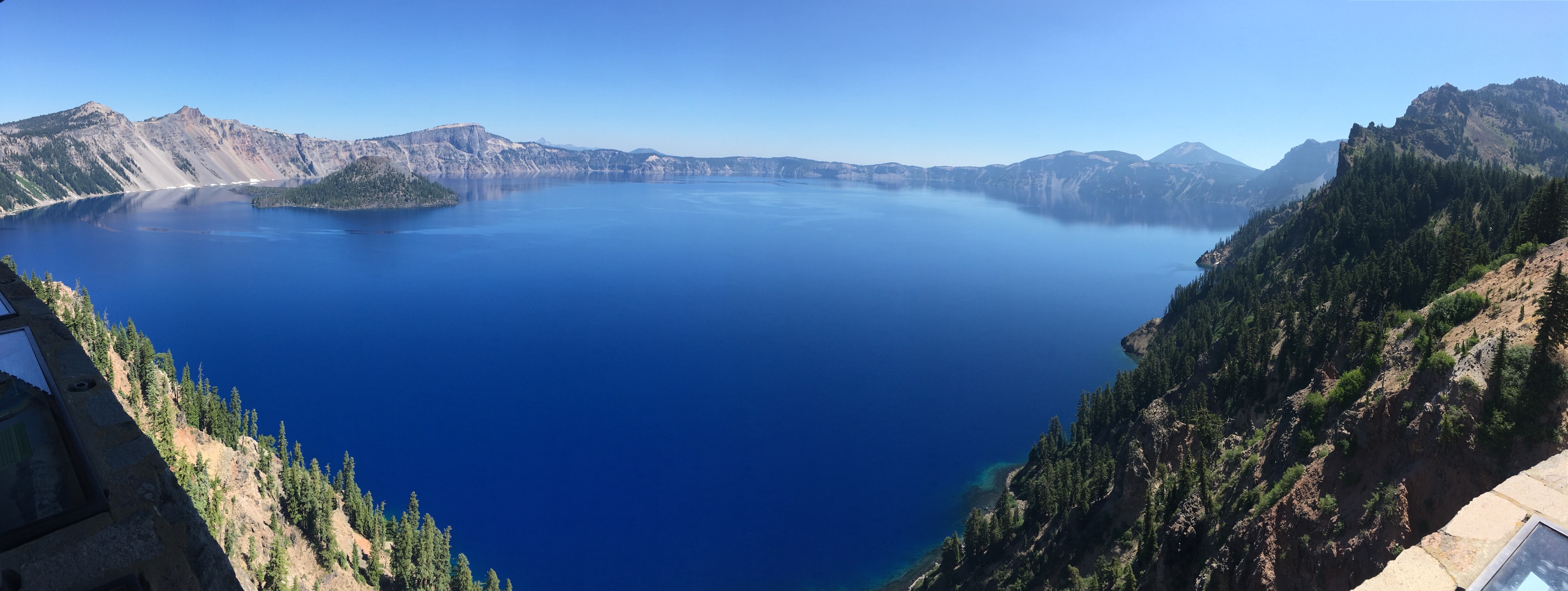 gases
H2O, CO2 CO, SO2, H2SO4
during eruption or dormancy
debris flows and mudflows (lahars)
fires
Caldera forming eruptions
hot springs & geysers
Identification of volcanic hazard
active - dormant - inactive
hazardous areas
identify effects of previous eruptions
examine current conditions
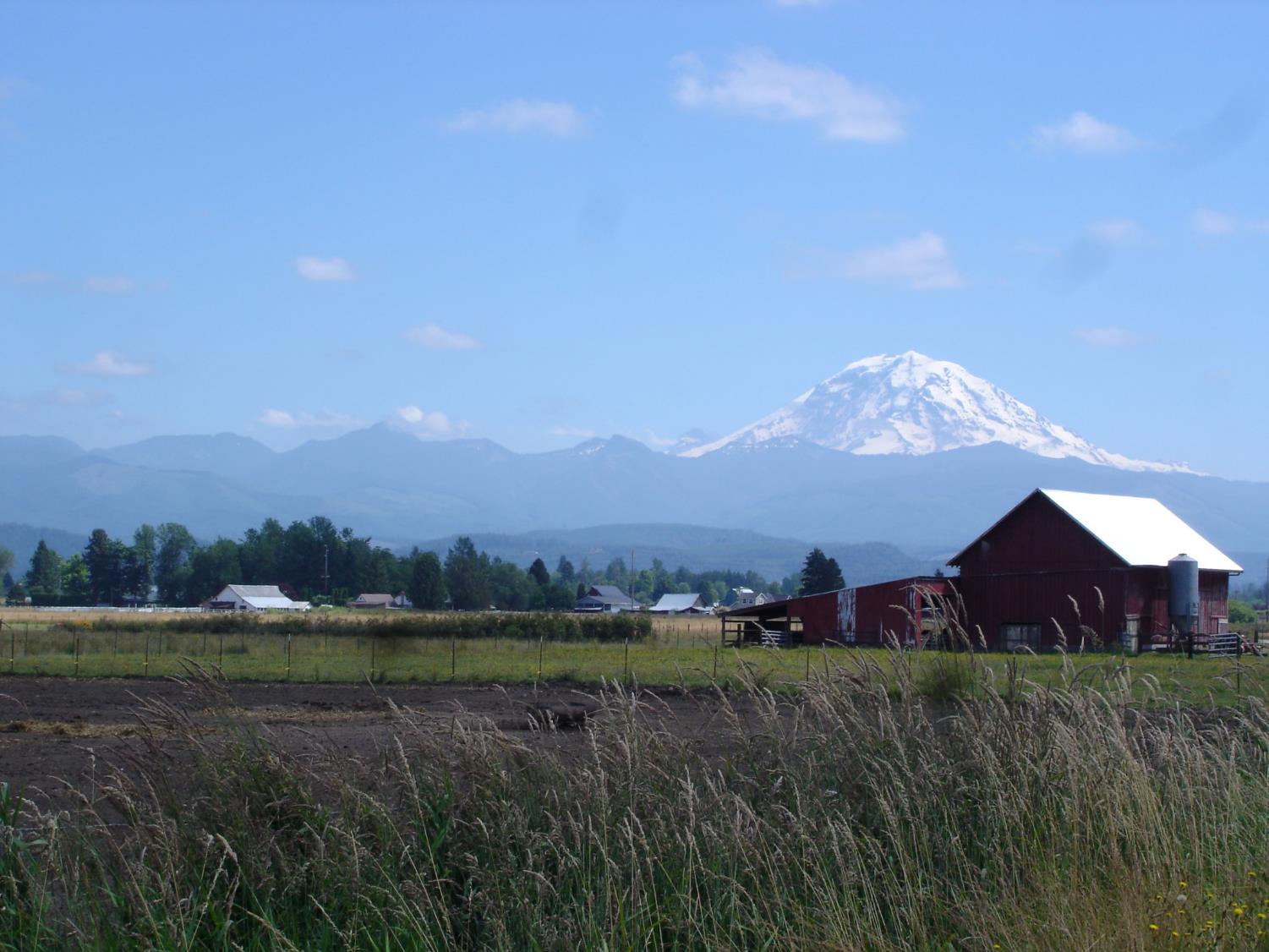 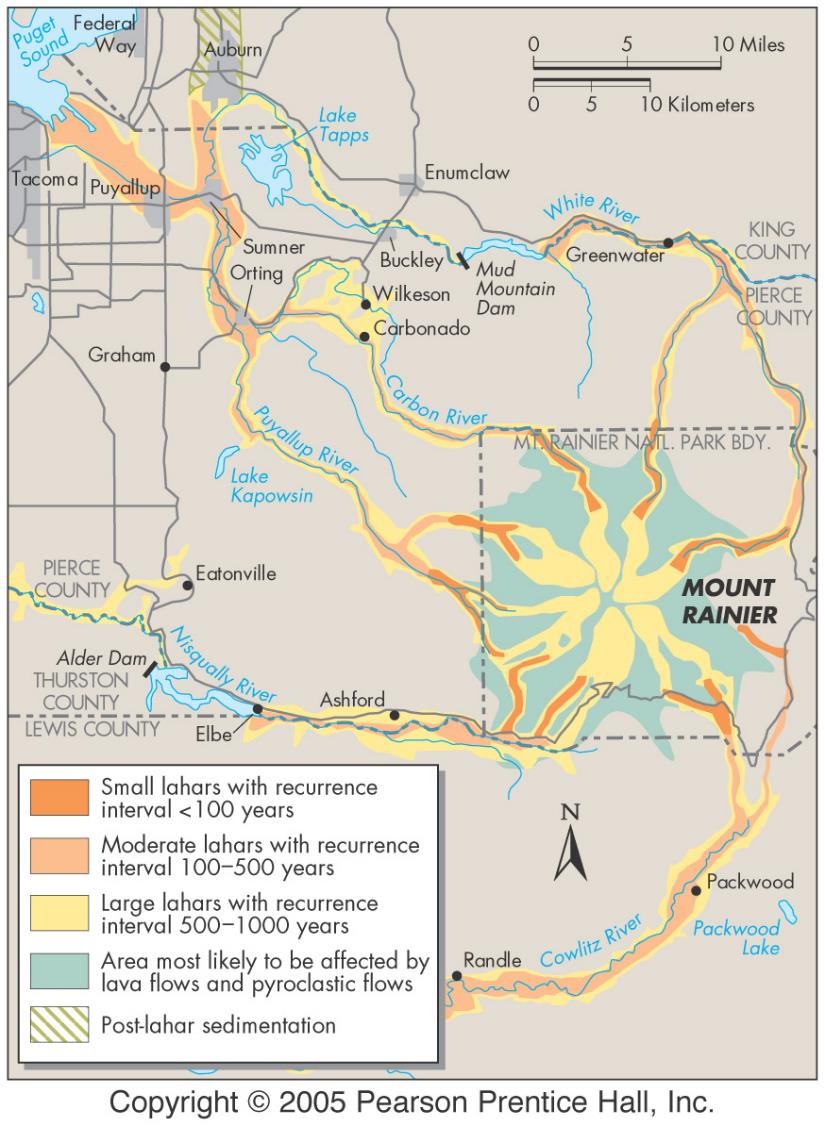 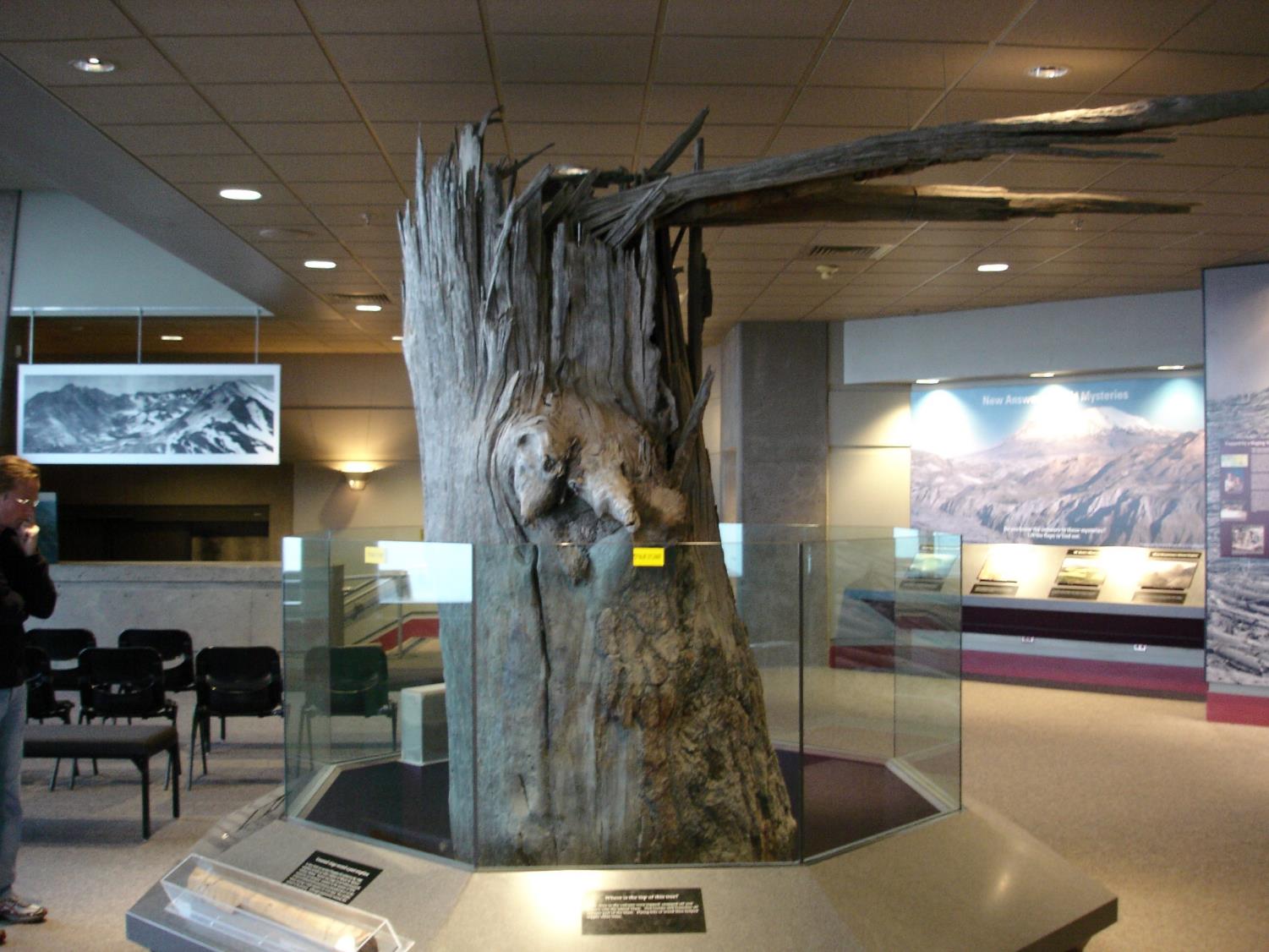 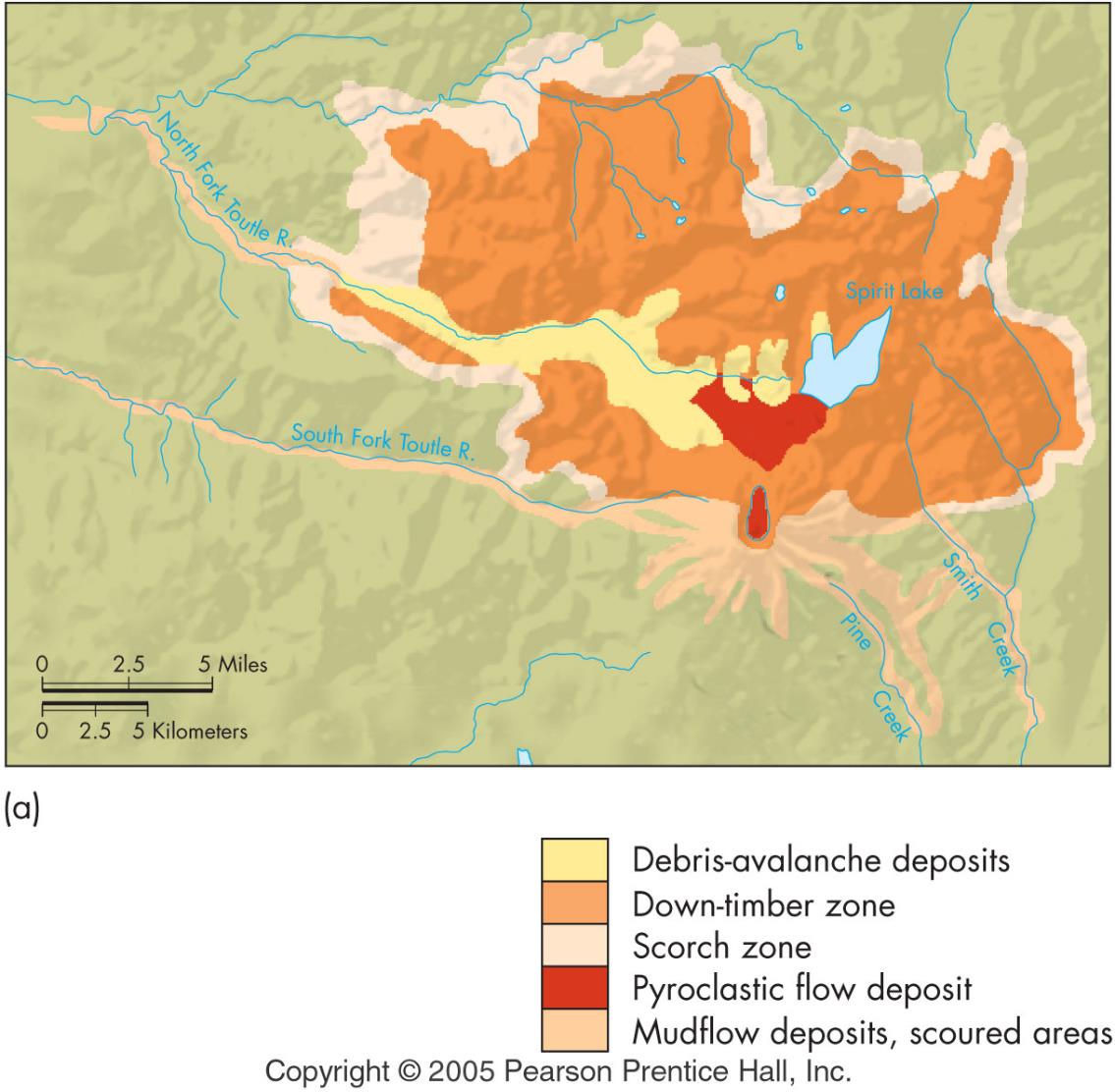 Prediction of eruptions
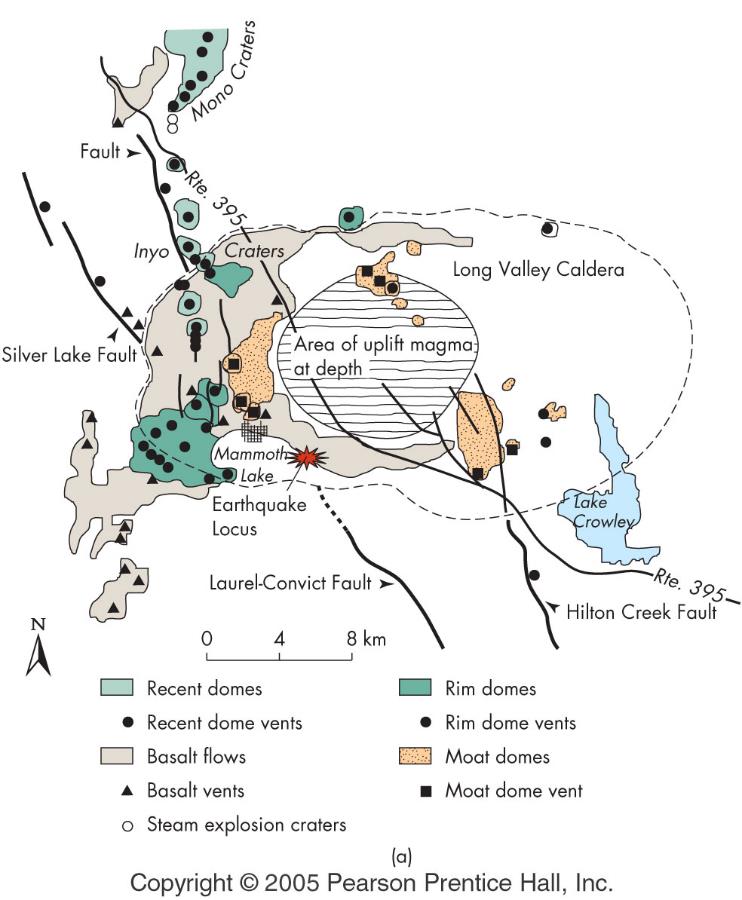 geophysical monitoring 
topographic changes
gas emissions
geologic history
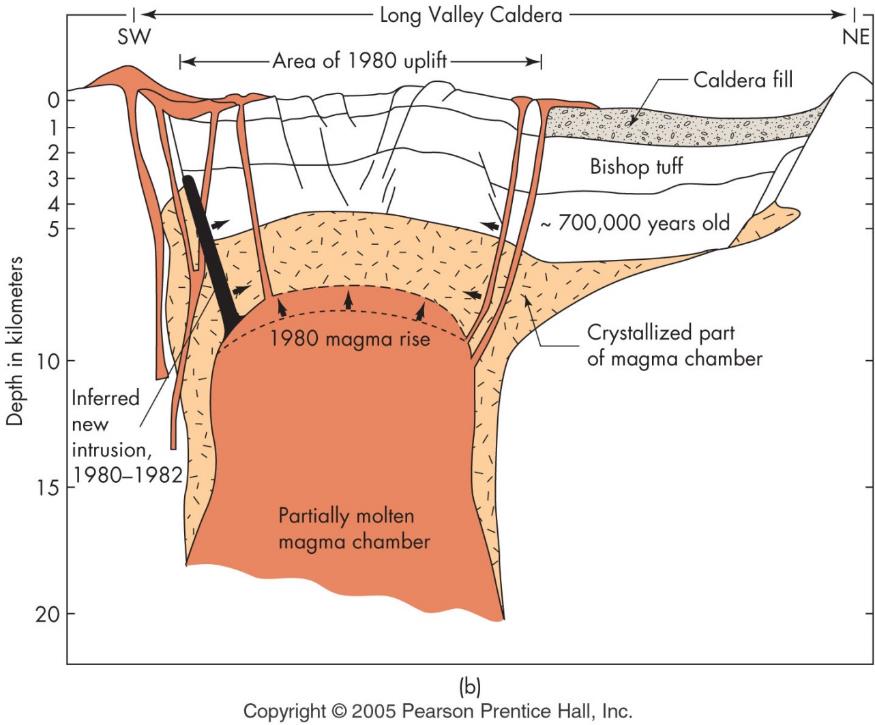 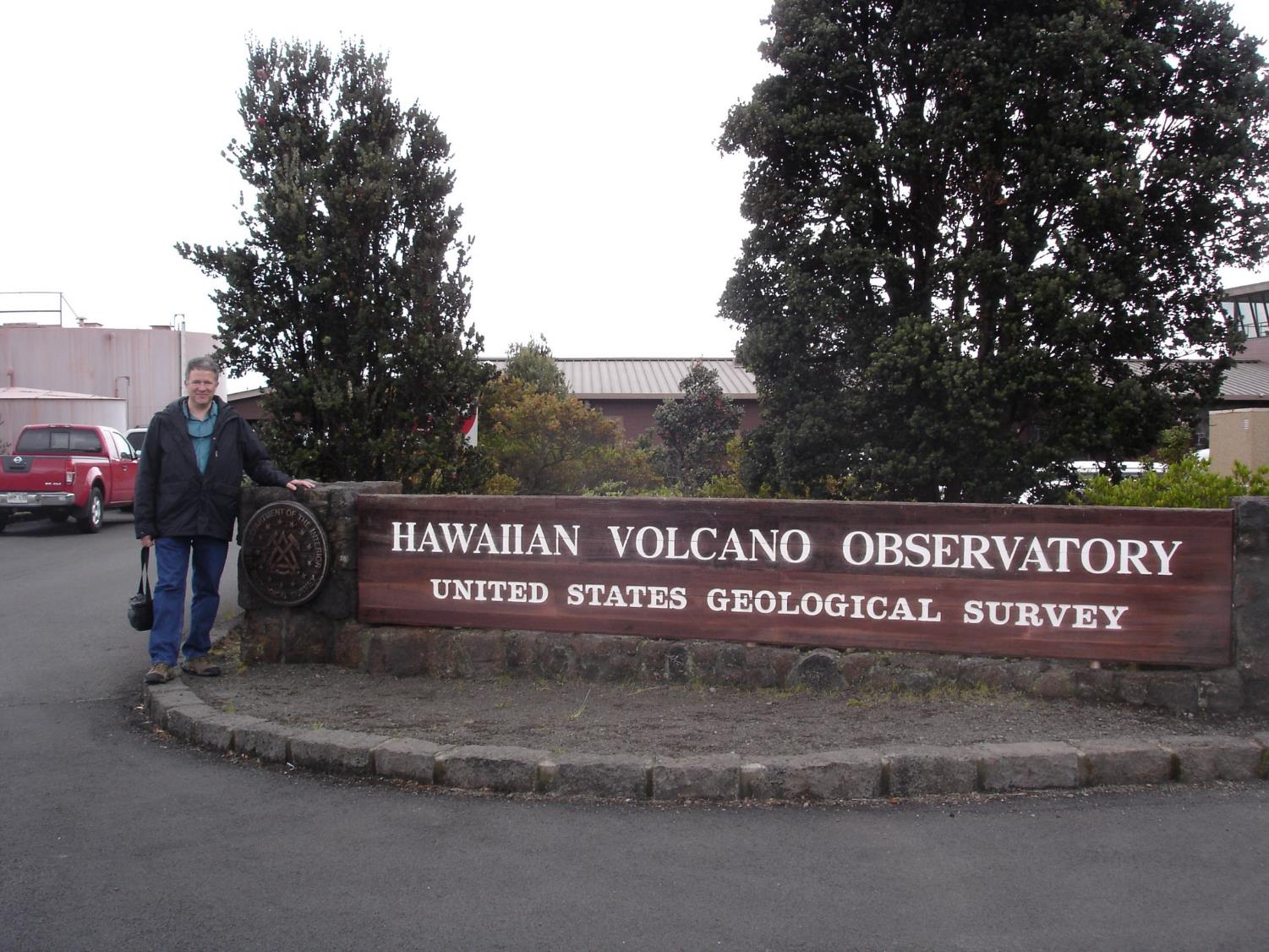 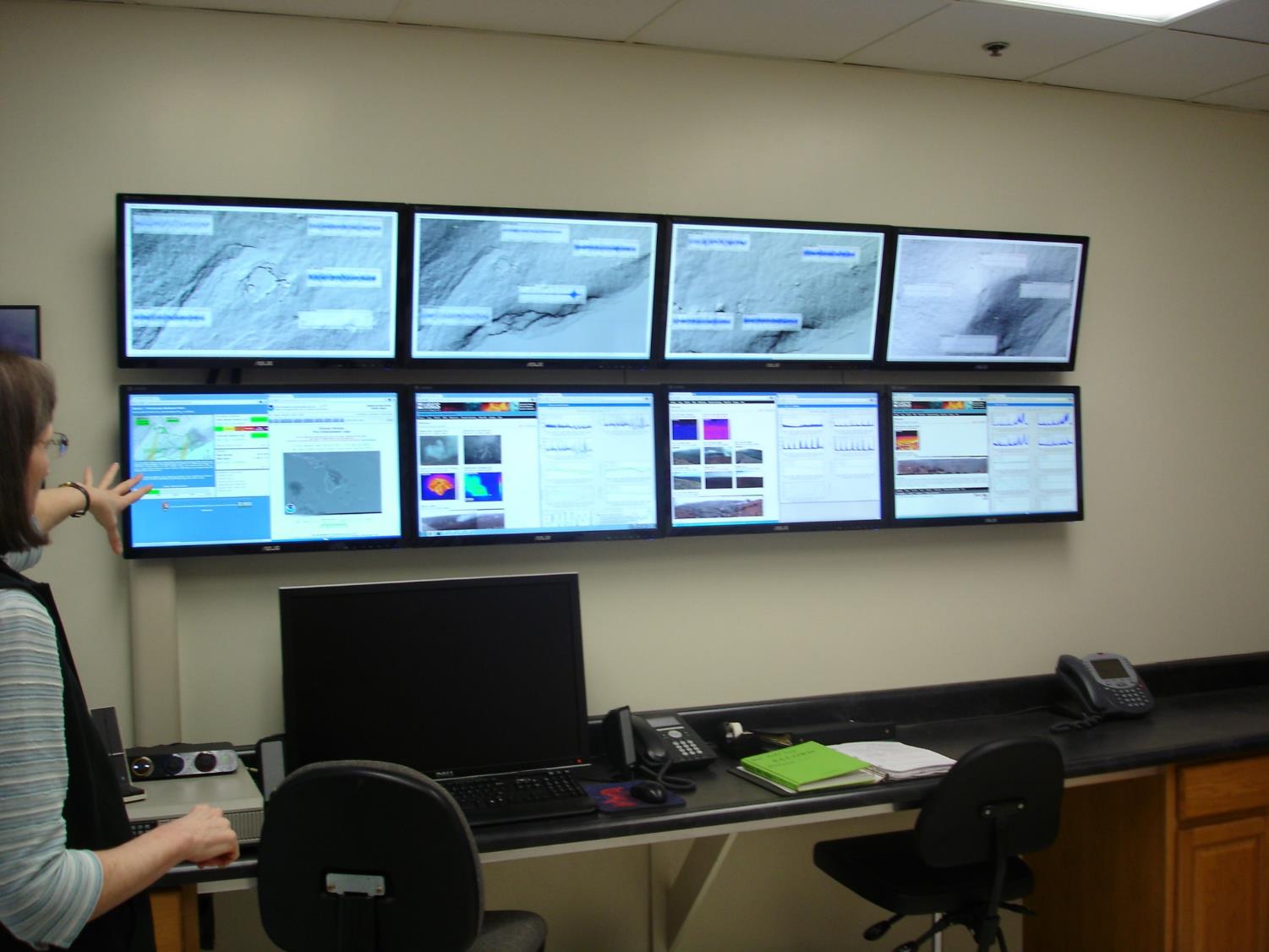 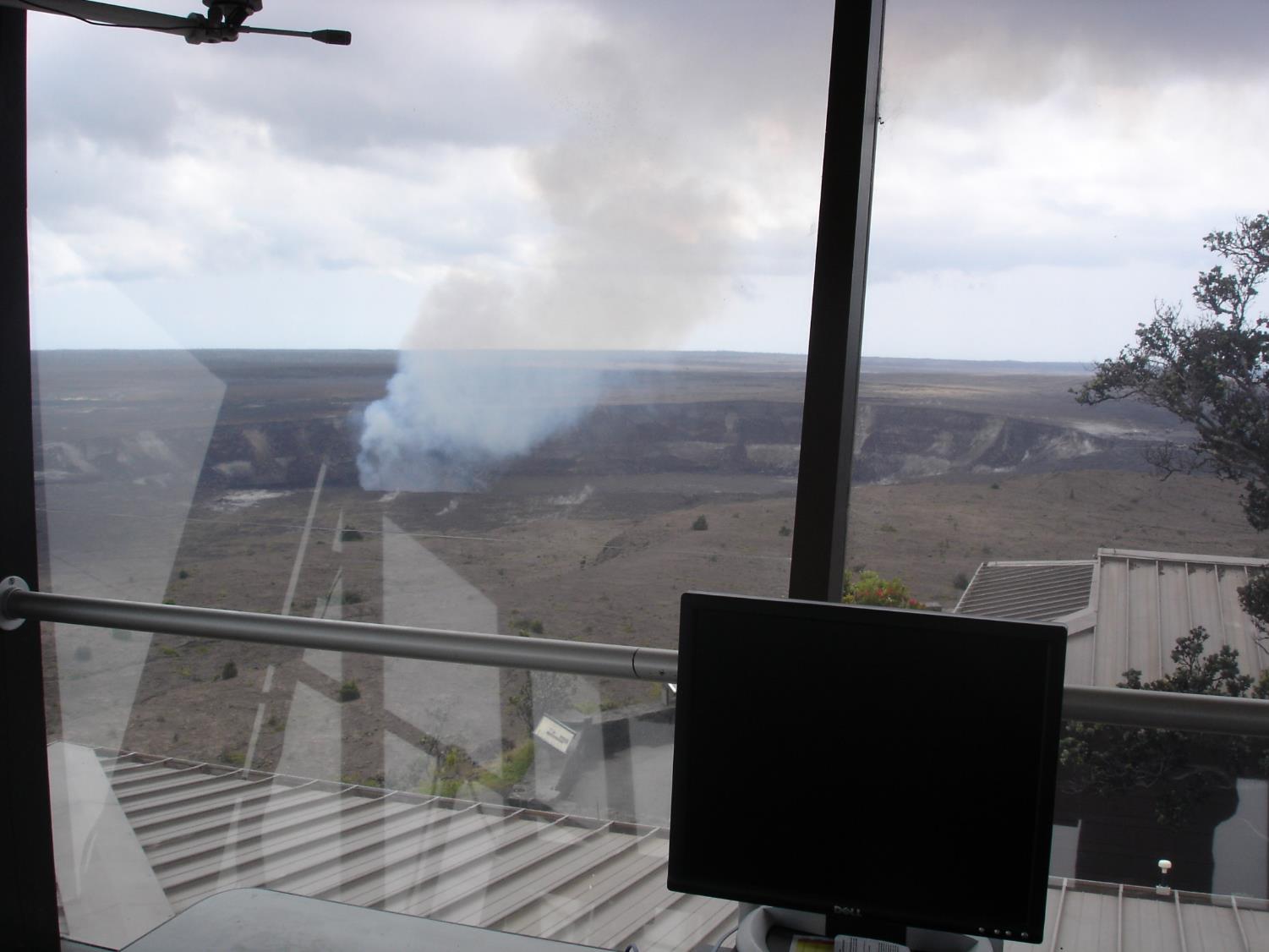